HUMANIZACIÓN
José Ariel Lasso Rojas
Líder Atención al Usuario y Humanización
Nuestra Misión
Nuestra Visión
Para el año 2023, ser una institución reconocida a nivel nacional, Acreditada con excelencia, Generadora de experiencias positivas en el usuario y su familia, con una eficiente operación de las unidades de gestión con énfasis en atención humanizada, innovación de servicios y responsabilidad social.
Prestar servicios de salud con Calidad, considerando el perfil epidemiológico, contribuyendo a mantener sana y mejorar la calidad de vida de la población de municipio de Santiago de Cali, garantizando la rentabilidad social, la sostenibilidad financiera y la participación social.
OPORTUNIDAD DE MEJORA 1
Fortalecer las medidas implementadas como reubicación del personal posterior al análisis de capacidad de atención en consulta para que logren alcanzar la meta institucional propuesta.
ANALISIS DE PROBLEMA RAIZ  DE (tiempos de espera en sala) Ruta para solicitud de citas.

IMPLEMENTACIÓN DE LA CENTRAL DE AUTORIZACIONES

CHAT BOT

IVR

CALL CENTER RECUPERACION DE LLAMADAS
OPORTUNIDAD DE MEJORA 3
Implementar estrategias nuevas y didácticas para transferir el conocimiento en cuanto a las políticas de humanización tanto hacia el usuario como para el colaborador y que se vuelvan parte de su vida cotidiana.
ACTUALIZACION DEL PROGRAMA DE HUMANIZACIÓN

IMPLEMENTACION DEL MODELO DE HUMANIZACION  POR ACCIONES CONCRETAS

IMPLEMENTACION DE CAPACITACION ENFOCADA AL SER ( falta mejorar cobertura)

ESTRATEGIA DINAMIZADORA
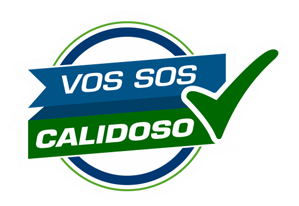 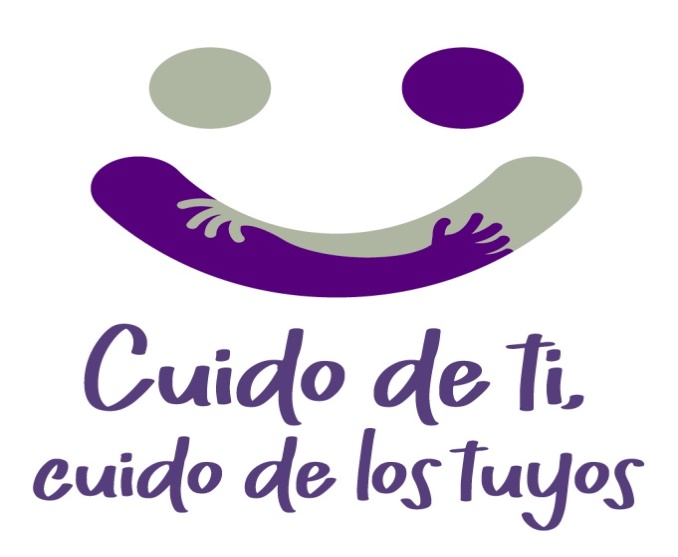 Resumen del programa
6 Acciones concretas
4 Componentes
Modelo Planetree
1 estrategia Dinamizadora
ENFOQUE
Contamos
MODELO CENTRADO EN EL PACIENTE
POLITICA
Sustentados
Desarrollado mediante
PROGRAMA
Se visibiliza
CICLO DE ATENCION DEL PACIENTE
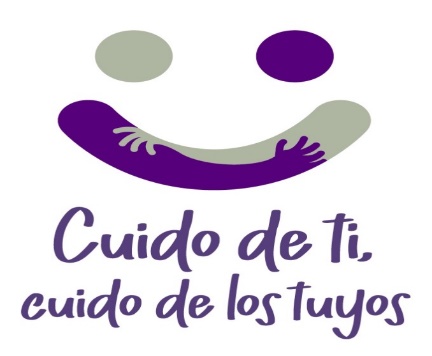 MODELO CENTRADO EN EL PACIENTE
HUMANIZACIÓN CONCEPTO DE LA ESE CENTRO
PLANETREE
La humanización es el abordaje integral de los pacientes y sus familias, es decir que  ellos son  el centro de nuestra atención, Humanizar es personalizar la atención, brindar un buen trato, ser amable y tener empatía. Es conocer que todas las personas que llegan a un servicio de salud; tienen una necesidad  de tratamiento o cura de una enfermedad, y por esto no deja de ser una persona
“Es un cuidado planificado, manejado, entregado y mejorado de forma continua con la activa participación de los pacientes y sus familias (o socios cuidadores definidos por los mismos pacientes), de tal manera que integre sus preferencias, valores y resultados clínicos deseados”.
POLITICA
En la Red de Salud del Centro E.S.E nos comprometemos en la búsqueda de la excelencia en la prestación  de nuestros servicios, a través de la implementación de  altos estándares de calidad; reconociendo que la satisfacción de las necesidades de los clientes y la superación de sus expectativas, constituyen una responsabilidad en la organización que asegurará su sostenibilidad financiera. 
 
Centraremos nuestros esfuerzos en promover una cultura de servicio y atención  humanizada, con seguridad y gestión del riesgo hacia el usuario y su familia, apoyados en el desarrollo tecnológico e informático, aportando al cumplimiento de los principios de Responsabilidad Social.
2.1 OBJETIVO GENERAL 
Generar en la Red de Salud del Centro cultura de atención humanizada, centrada en los pacientes, usuarios colaboradores, y sus familias, mediante practicas humanizantes y acciones concretas encaminadas a la atención integral en salud; dando como resultado reconocimiento  y satisfacción en nuestros grupos de interés
2.2 OBJETIVO ESPECIFICO 
Sensibilizar y educar al colaborador frente a la importancia que tiene la Atención centrada en el paciente y su familia.
Fomentar acciones que contribuyan al bienestar del colaborador y que esto resulte en comportamientos humanizantes. 
Generar  un mayor índice satisfacción y reconocimiento por parte de nuestros usuarios alcanzando la excelencia.
Generar espacios y ambientes seguros y humanizados que co ayuden en al recuperación y mantenimiento de la salud.
Generar confort y un manejo adecuado del dolor y tratamiento en enfermedades crónicas.
Fomentar la atención diferencial

ALCANCE
El programa de humanización tiene alcance a todas las sedes y a los diferentes procesos de la Red de Salud Centro E.S.E, articulando a las partes interesadas, colaboradores, usuarios y sus familias, involucrados en los momentos de atención del paciente: pre atención, atención y post atención.
PROGRAMA
Componentes del programa
MEDICION POR CICLOS DE COMPORTAMIENTOS Y PRACTICAS HUMANIZANTES
Acciones concretas del Modelo
CICLO DE ATENCION DEL PACIENTE
MEDICION POR CICLOS DE COMPORTAMIENTOS Y PRACTICAS HUMANIZANTES
Excelencia en la atención
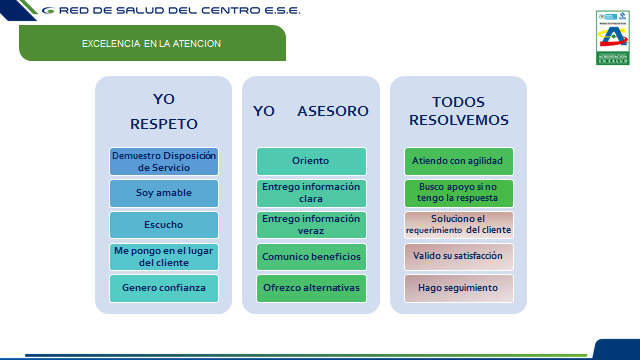 Seguimiento al programa
EQUIPO DE ALINEACION CULTURAL
TRANSFORMACIÓN CULTURAL
SEGUIMIENTO 3 SUB GERENCIAS
COMITÉ PQRSF
COMITÉ DE ETICA
LIDERES DE COMUNA  Y DE PROCESO
COMITÉ DE SEGURIDAD DEL PACIENTE
INDICADORES TRAZADORES DEL PROGRAMA DE HUMANIZACIÓN


INDICE COMBINADO DE SATISFACCIÓN.

SATISFACCIÓN POR CICLO DE LA ATENCIÓN.

RECOMENDACIÓN.

TIEMPOS DE ESPERA EN SALA.

OPORTUNIDAD EN ASIGNACIÓN DE CITAS.

PORCENTAJE DE CUMPLIMIENTO DE LOS OBJETIVOS DEL PROGRAMA

2 CICLO DE MEDICION CULTURA HUMANIZADA PERCEPCIÓN-CAMPO
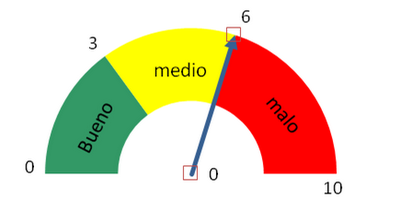 Propuesta para trabajo enfoque en resultados
MAXIMO 2 ACTIVIDADES POR ACCION
ESTRATEGIA DINAMIZADORA
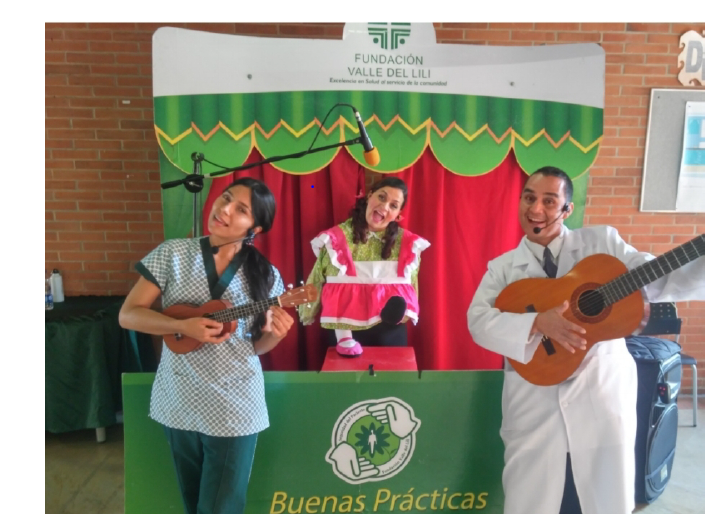 5 Actividades durante el año enfocada en cada componente.

1 Dia de la Humanización.


1 SET de Grabación.
ACTIVIDADES SIAU
POLITICA DE PARTICIPACION SOCIAL EN SALUD
PQRSF
SATISFACCION
CALL CENTER
ASOCIACIONES DE USUARIOS
ACTUALIZACION DOCUMENTAL Y DE PROCEDIMIENTOS